DISABILITÀ E SALUTE MENTALE
Osservatorio Sociale dell’Ufficio Piano di Zona
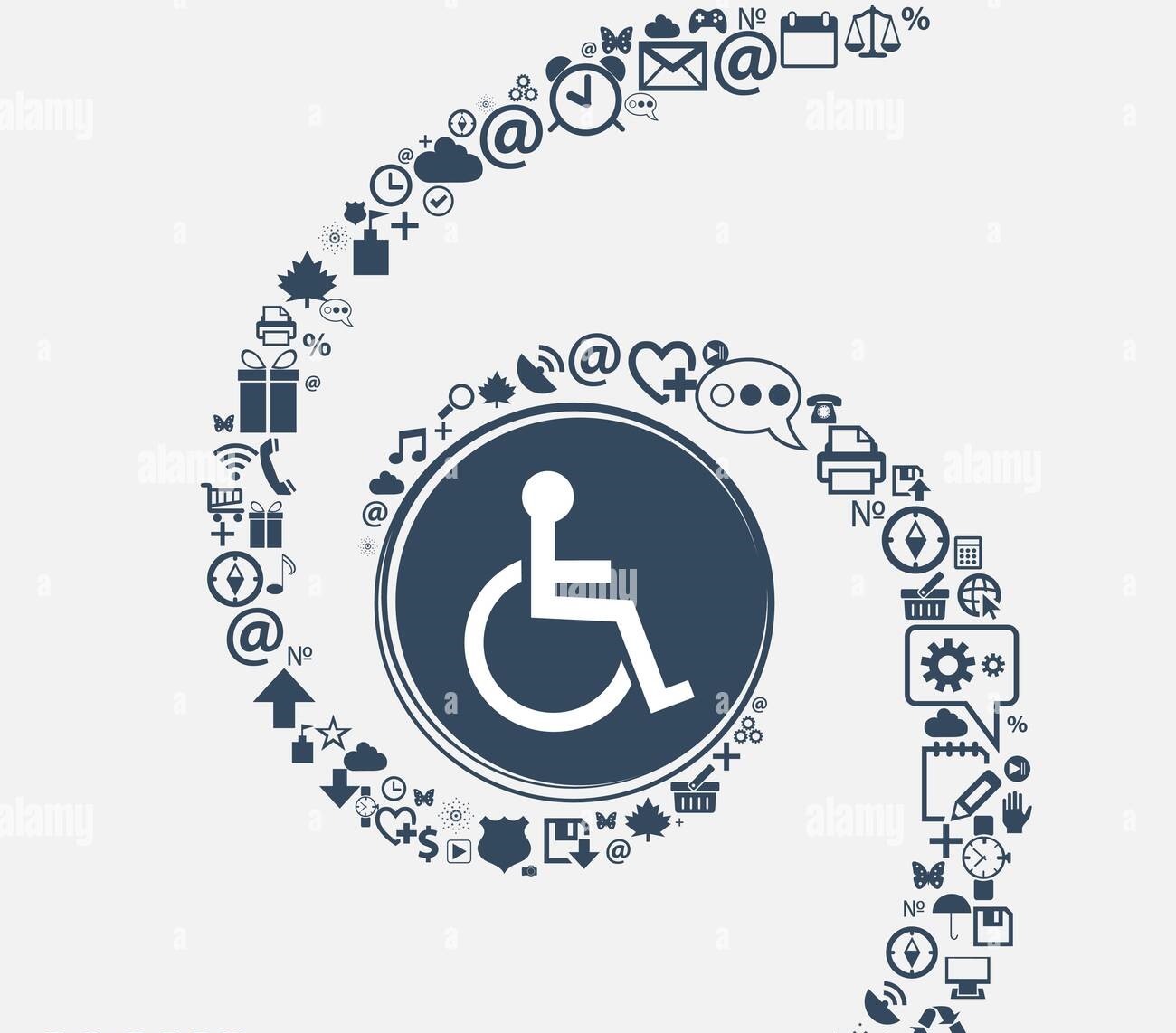 DATI al
 31.12.2022
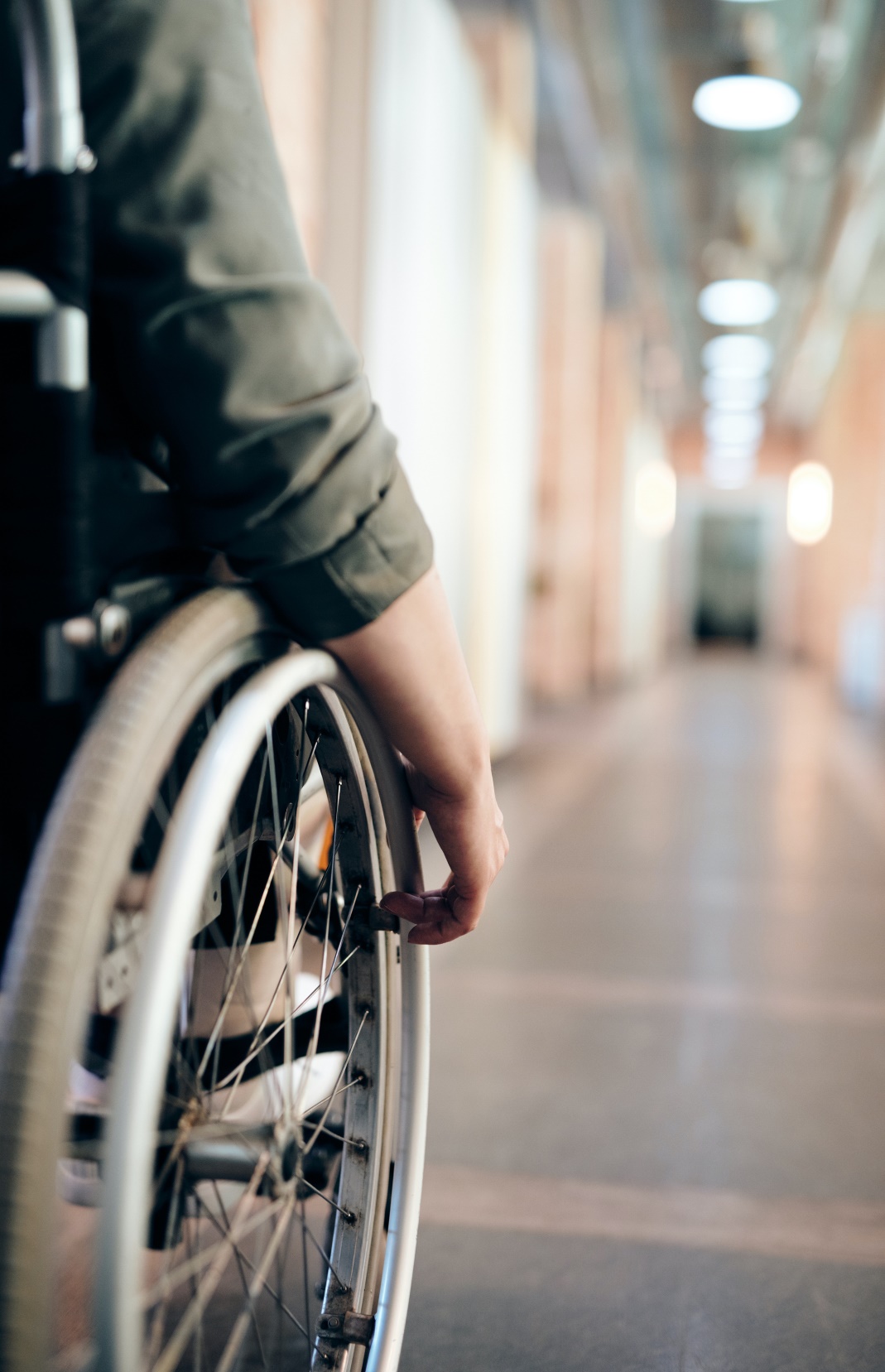 Utenti in carico ai Servizi Sociali: 281 di cui 68 minori * 

Utenti in carico alla L.R. 20/2006: 39

Utenti inseriti nel Centro Diurno: 17

Utenti inseriti nei centri residenziali: 6
Utenti inseriti nei centri semiresidenziali: 3
Utenti beneficiari del contributo per la disabilità gravissima: 80

Utenti beneficiari delle provvidenze economiche per i disagiati psichici: 30

Utenti beneficiari del contributo per lo spettro autistico: 18

Utenti beneficiari del contributo Home care Alzheimer: 7
* Dati non pervenuti da Labico, Valmontone e Montelanico
Utenti con disabilità per Comune di residenza – ASL/DISTRETTO 5.6
Minori seguiti e accolti dal T.S.M.R.E.E. di Colleferro Anni 2007-2022
Utenti T.S.M.R.E.E. per Comune di residenza
Grazie per l’attenzione